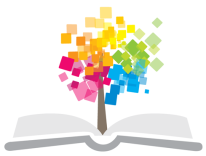 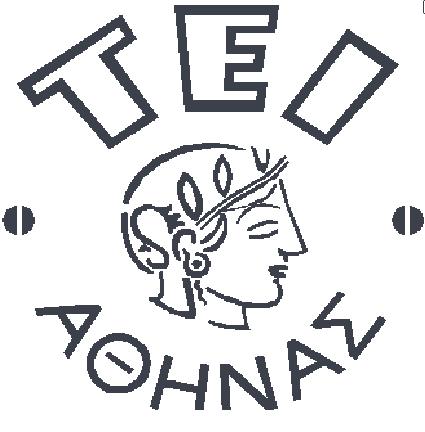 Ανοικτά Ακαδημαϊκά Μαθήματα στο ΤΕΙ Αθήνας
Βρίσκω Ανοικτούς Εκπαιδευτικούς Πόρους
Ομάδα ανάπτυξης Ανοιχτών Ακαδημαϊκών Μαθημάτων
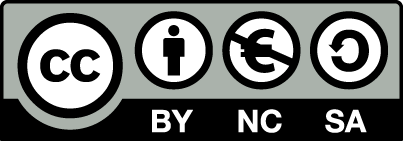 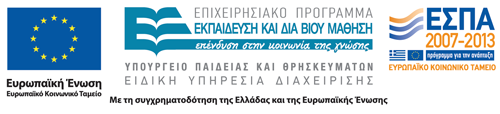 Βρίσκω Ανοικτούς Εκπαιδευτικούς Πόρους
Οι κύριοι τρόποι καθώς και πηγές αναζήτησης Ανοικτών Εκπαιδευτικών Πόρων είναι:
Αναζήτηση μέσω υπηρεσιών και μηχανών αναζήτησης (π.χ. Google, Yahoo) 
Αναζήτηση σε αποθετήρια, και συλλογές ανοικτού περιεχομένου (π.χ. βιβλίων, εικόνων) 
Αναζήτηση σε αποθετήρια, συλλογές και μεσίτες ανοικτών μαθησιακών πόρων και ανοικτού μαθησιακού υλικού (π.χ. Merlot, OER Commons). 
Αναζήτηση σε εκπαιδευτικά ιδρύματα που παρέχουν ανοικτά μαθήματα (π.χ. MIT Open Courseware)
Πηγές και Μέθοδοι Αναζήτησης 1
Αναζήτηση μέσω υπηρεσιών και μηχανών αναζήτησης
Αναζήτηση σε αποθετήρια, και συλλογές ανοικτού περιεχομένου
Αναζήτηση σε αποθετήρια, συλλογές και μεσίτες ανοικτών μαθησιακών πόρων και ανοικτού μαθησιακού υλικού 
Αναζήτηση σε εκπαιδευτικά ιδρύματα που παρέχουν ανοικτά μαθήματα
Creative Commons Search
Η Υπηρεσία αναζήτησης ανοικτού περιεχομένου Creative Commons, προσφέρει πρόσβαση σε υπηρεσίες αναζήτησης που παρέχονται από άλλους οργανισμούς όπως:
Google
Flickr
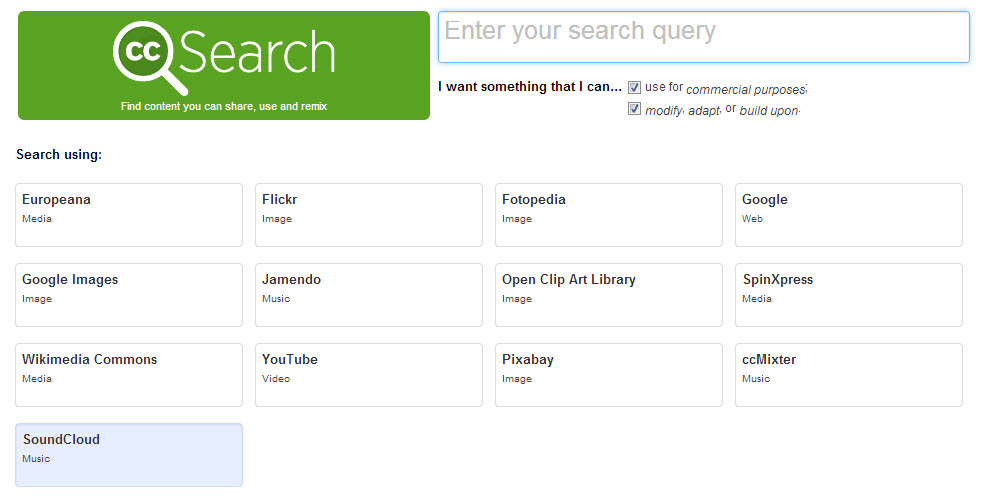 Ηλεκτρονική Διεύθυνση:http://search.creativecommons.org/
Google
Μέσω της «σύνθετης αναζήτησης» (advanced search) είναι δυνατή η αναζήτηση ανοικτού περιεχομένου

Η αναζήτηση βασίζεται στους τύπους των αδειών Creative Commons
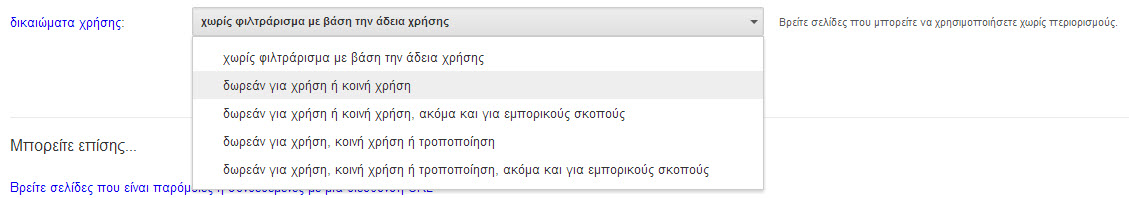 CC
Ηλεκτρονική Διεύθυνση: www.google.com
Yahoo
Μέσω της «σύνθετης αναζήτησης» (advanced search)
είναι δυνατή η αναζήτηση ανοικτού περιεχομένου

H αναζήτηση 
πραγματοποιείται 
βάσει των αδειών 
Creative Commons
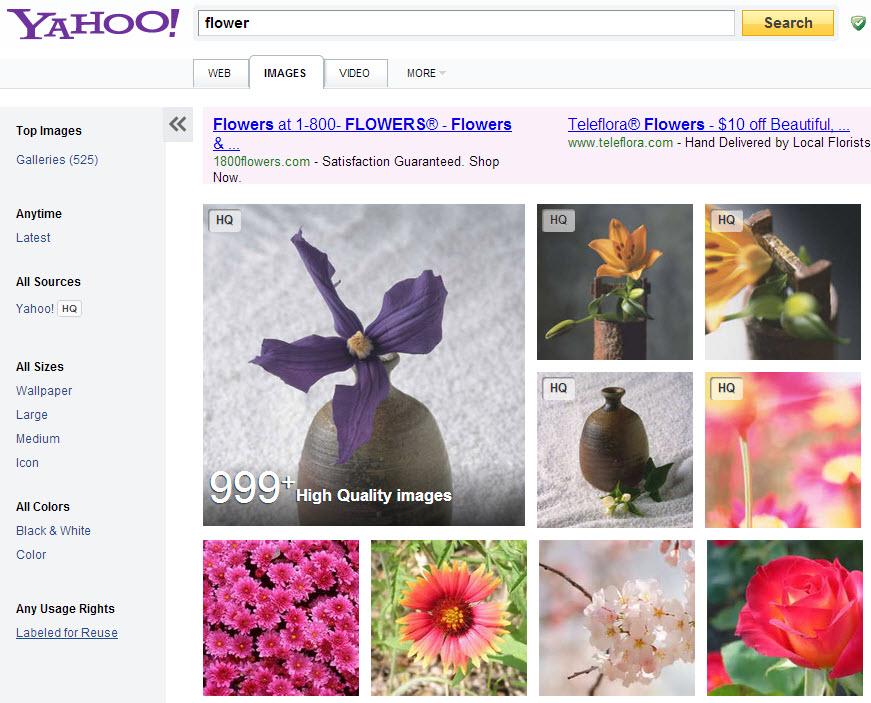 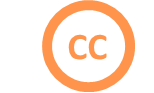 Ηλεκτρονική Διεύθυνση: http://search.yahoo.com/web?fr=404_web
Δραστηριότητα 1η
Στη διαφάνεια αυτή παρουσιάζεται δραστηριότητα, με σκοπό 
την  αναζήτηση υλικού το οποίο φέρει άδεια Creative Commons 

Στη Δραστηριότητα αυτή συγκεκριμένα σκοπός είναι να αναζητήσουμε εικόνες οι οποίες έχουν άδεια Creative Commons 

Η Δραστηριότητα ολοκληρώνεται σε 4 βήματα!
Ηλεκτρονική Διεύθυνση: http://search.yahoo.com/web?fr=404_web
Βήμα 1ο
Ανοίξτε το φυλλομετρητή 
σας και μεταβείτε στη μηχανή αναζήτησης Google
http://www.google.com
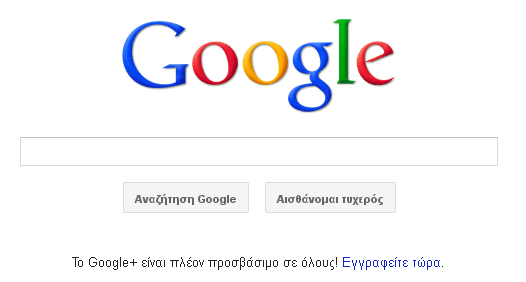 Βήμα 2ο
Γράψτε για παράδειγμα τη λέξη “flower”  και επιλέξτε «Εικόνες»
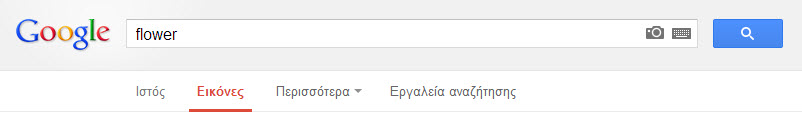 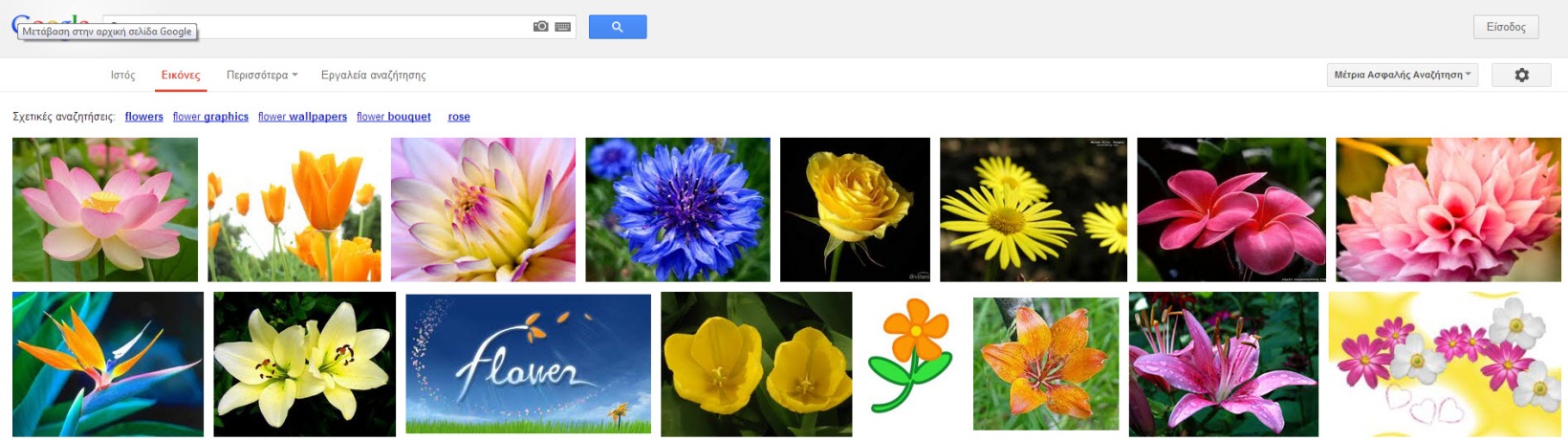 Βήμα 3ο
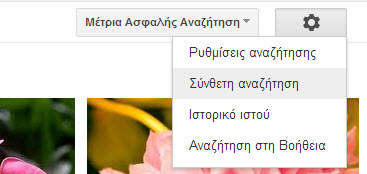 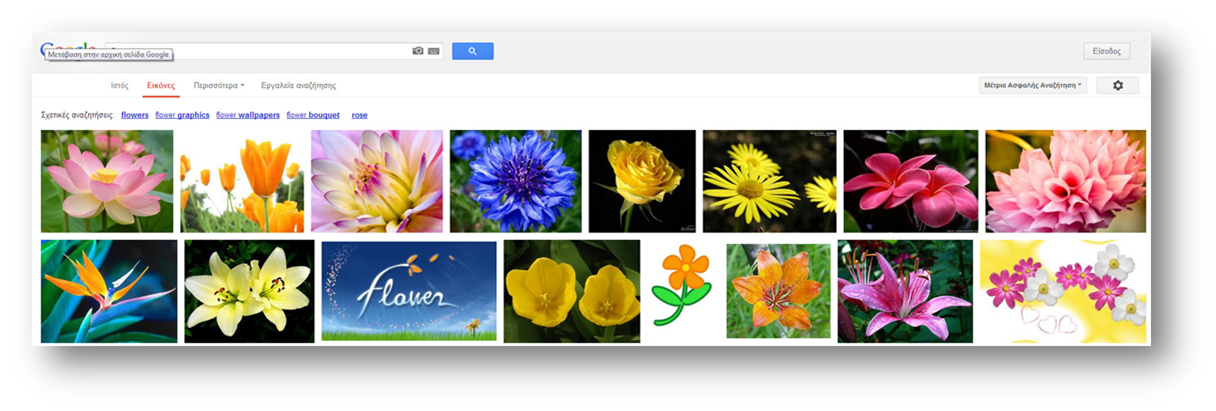 Πατήστε «Σύνθετη αναζήτηση»
Βήμα 4ο
Στα «Δικαιώματα χρήσης» επιλέξτε τον  τύπο άδειας που επιθυμείτε και πατήστε «Σύνθετη αναζήτηση»
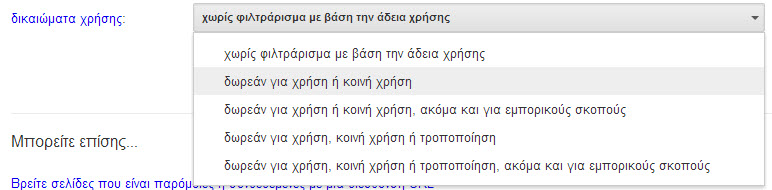 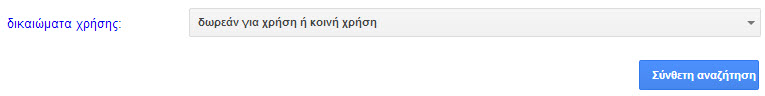 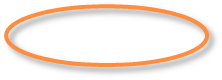 Τα δικαιώματα χρήσης ουσιαστικά περιγράφουν τους τύπους αδειών Creative Commons
Πηγές και Μέθοδοι Αναζήτησης 2
Αναζήτηση μέσω υπηρεσιών και μηχανών αναζήτησης
Αναζήτηση σε αποθετήρια και συλλογές ανοικτού περιεχομένου
Αναζήτηση σε αποθετήρια, συλλογές και μεσίτες ανοικτών μαθησιακών πόρων και ανοικτού μαθησιακού υλικού 
Αναζήτηση σε εκπαιδευτικά ιδρύματα που παρέχουν ανοικτά μαθήματα
Open Photo
Αποθετήριο εικόνων
Άδειες Creative Commons
Κατηγορίες όπως  
αρχιτεκτονική,  
τοπία,
φύση, 
άνθρωποι
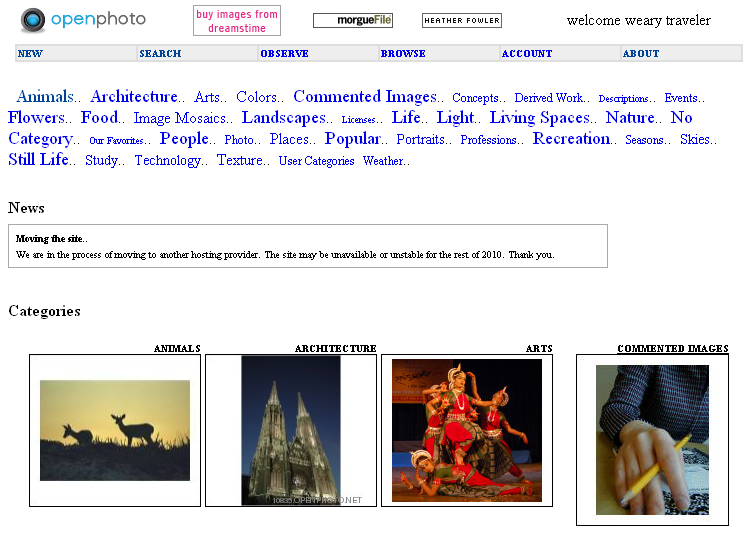 Ηλεκτρονική Διεύθυνση: http://openphoto.net/
[Speaker Notes: Πρόκειται για ένα αποθετήριο εικόνων, του οποίου η κύριες ομάδες στις οποίες και αναφέρεται είναι καλλιτέχνες, εκπαιδευτικοί και μαθητές. Οι εικόνες που περιέχει έχουν άδεια Creative Commons, με περιγραφή της χρήσης που μπορεί να γίνει. Για ευκολότερη αναζήτηση, παρέχει κατηγορίες όπως, αρχιτεκτονική, τοπία, φύση, άνθρωποι.]
flickr
Δημοφιλής εφαρμογή διαχείρισης και διαμοιρασμού φωτογραφιών
Πολλοί από τους χρήστες επιλέγουν Creative Commons
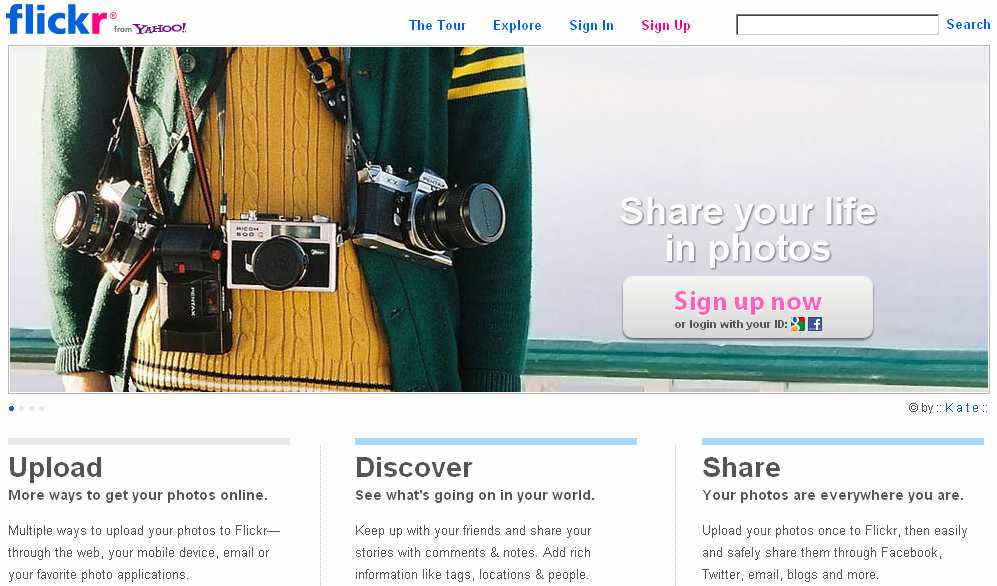 Ηλεκτρονική Διεύθυνση: http://www.flickr.com/
[Speaker Notes: Πρόκειται για μια πολύ δημοφιλή εφαρμογή διαχείρισης και διαμοιρασμού φωτογραφιών. Πολλοί από τους χρήστες της εφαρμογής επιλέγουν να μοιραστούν τη δουλειά τους, χρησιμοποιώντας άδειες Creative Commons.]
Project Gutenberg
Αποθετήριο > 36.000 βιβλία
Δημόσιος Τομέας
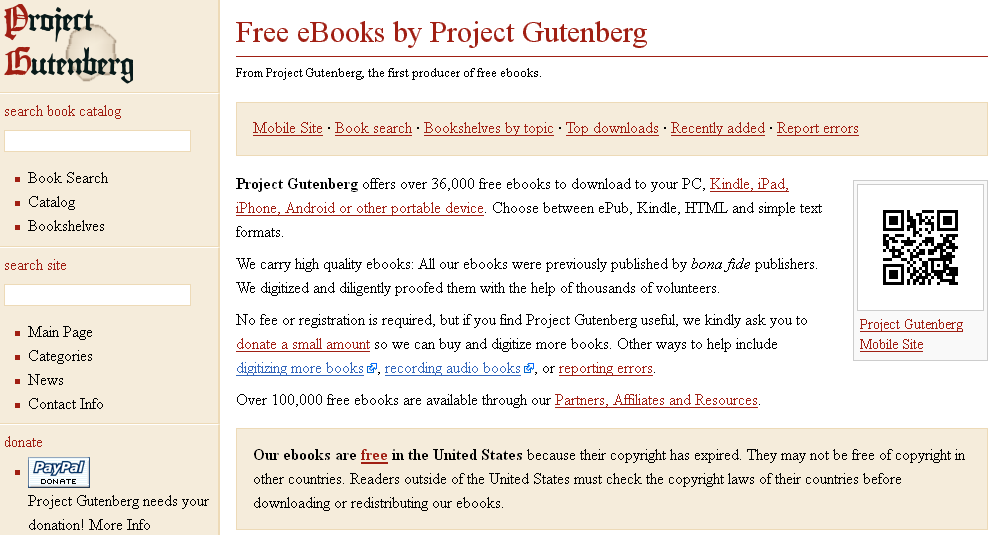 Ηλεκτρονική Διεύθυνση: http://www.gutenberg.org/wiki/Main_Page
[Speaker Notes: Αποθετήριο με περισσότερα από 36.000 βιβλία, των οποίων οι άδειες πνευματικών δικαιωμάτων έχουν λήξει ή είναι ελεύθερα πνευματικών δικαιωμάτων.]
Πηγές και Μέθοδοι Αναζήτησης 3
Αναζήτηση μέσω υπηρεσιών και μηχανών αναζήτησης
Αναζήτηση σε αποθετήρια, και συλλογές ανοικτού περιεχομένου
Αναζήτηση σε αποθετήρια, συλλογές και μεσίτες ανοικτών μαθησιακών πόρων και ανοικτού μαθησιακού υλικού 
Αναζήτηση σε εκπαιδευτικά ιδρύματα που παρέχουν ανοικτά μαθήματα
Jorum
Δίνει τη δυνατότητα ένας καθηγητής:
Να βρει ή και να μοιραστεί Α.Ε.Π, 
Να συζητήσει την εμπειρία του σχετικά με χρήση Α.Ε.Π.
Να αναζητήσει συμβουλές
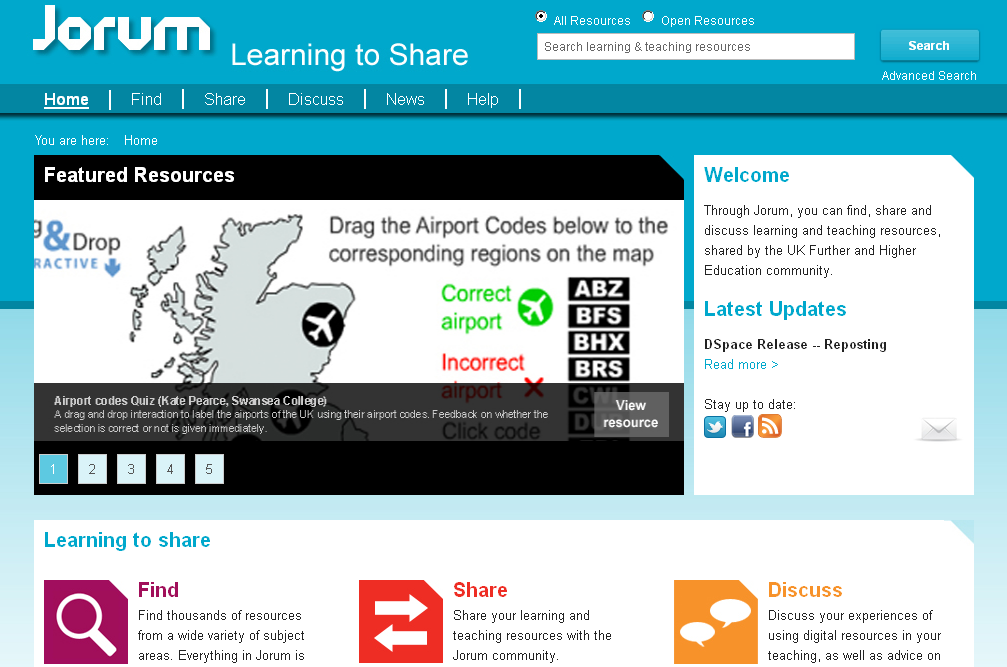 Ηλεκτρονική Διεύθυνση: http://www.jorum.ac.uk/
[Speaker Notes: Στο Jorum, μπορεί κανείς να βρει ή και να μοιραστεί ανοικτούς ή μη εκπαιδευτικούς πόρους, να συζητήσει την εμπειρία του από τη χρήση ψηφιακών εκπαιδευτικών πόρων ή και να αναζητήσει συμβουλές για θέματα τα οποία πρέπει να λάβει υπόψη του, για τη δημιουργία μαθησιακών και διδακτικών υλικών τα οποία πρόκειται να διαμοιραστούν.]
The GATEWAY
Εύκολη και γρήγορη πρόσβαση σε χιλιάδες εκπαιδευτικούς πόρους
Περιλαμβάνει μεγάλο εύρος τύπων εκπαιδευτικών πόρων
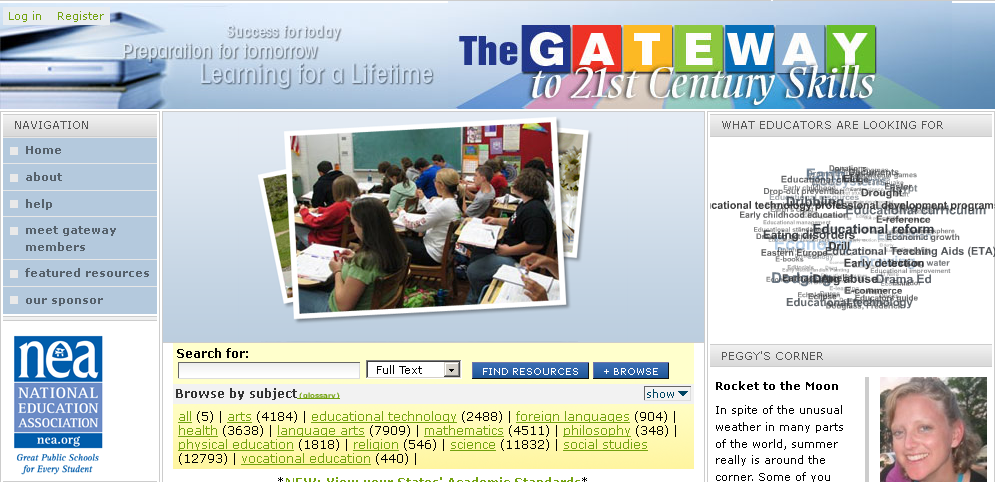 Ηλεκτρονική Διεύθυνση: http://www.thegateway.org/about/gemingeneral/about-gateway
[Speaker Notes: Παρέχει σε εκπαιδευτικούς, εύκολη και γρήγορη πρόσβαση σε χιλιάδες εκπαιδευτικούς πόρους, από διάφορους, κρατικούς, ακαδημαϊκούς, μη κερδοσκοπικούς και εμπορικούς ιστοχώρους. Περιλαμβάνει ένα μεγάλο εύρος τύπων εκπαιδευτικών πόρων, από σχέδια μαθημάτων και διαδικτυακές εργασίες, μέχρι αντικείμενα αξιολόγησης.]
LeMill
Ηλεκτρονική κοινότητα για:
Εύρεση
Συγγραφή 
Διαμοιρασμό Ανοικτών Εκπαιδευτικών Πόρων
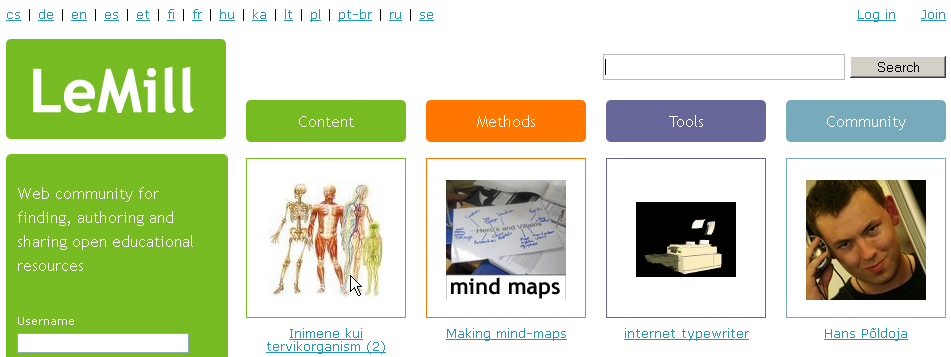 Ηλεκτρονική Διεύθυνση: http://lemill.net/
OER COMMONS
Παρέχει δυνατότητες: 
Εύρεσης 
Διαμοιρασμού
Συνεισφοράς ανοικτών εκπαιδευτικών πόρων
Αναζήτηση ανά:
 Βαθμίδα εκπαίδευσης 
Αντικείμενο
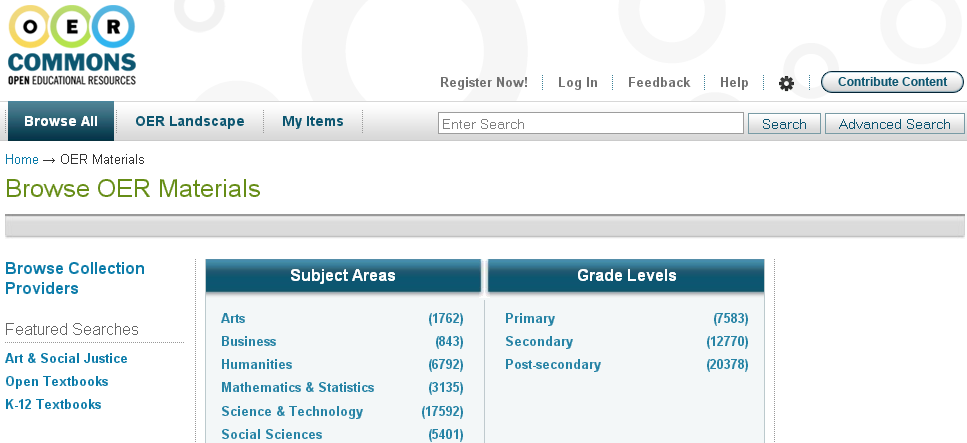 Ηλεκτρονική Διεύθυνση: http://www.oercommons.org/
[Speaker Notes: Πρόκειται για έναν ιστοχώρο, ο οποίος παρέχει τις δυνατότητες εύρεσης, διαμοιρασμού και συνεισφοράς ανοικτών εκπαιδευτικών πόρων. Παρέχει κατηγορίες αναζήτησης ανά βαθμίδα εκπαίδευσης ή σε κατηγορίες όπως, μαθηματικά, ανθρωπιστικές επιστήμες, κοινωνικές επιστήμες.]
Free Learning
Προσφέρει πρόσβαση σε Α.Ε.Π.
Δυνατότητα συνεισφοράς Α.Ε.Π. και μαθησιακών υλικών
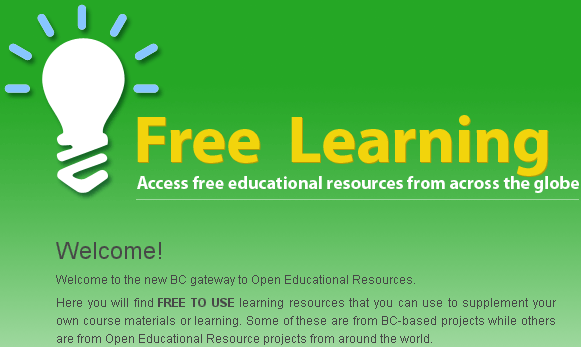 Ηλεκτρονική Διεύθυνση: http://freelearning.ca/
[Speaker Notes: Πρόκειται για μια πρωτοβουλία του πανεπιστημίου του Capilano στον Καναδά, η οποία προσφέρει πρόσβαση σε Ανοικτούς Εκπαιδευτικούς Πόρους, καθώς και τη δυνατότητα, συνεισφοράς ανοικτών εκπαιδευτικών πόρων και μαθησιακών υλικών.]
DOAJ
Σκοπός η αύξηση της πρόσβασης και της χρήσης των ανοικτών επιστημονικών και ακαδημαϊκών περιοδικών 
Παρέχει πλήρη κείμενα ανοικτών επιστημονικών και ακαδημαϊκών περιοδικών
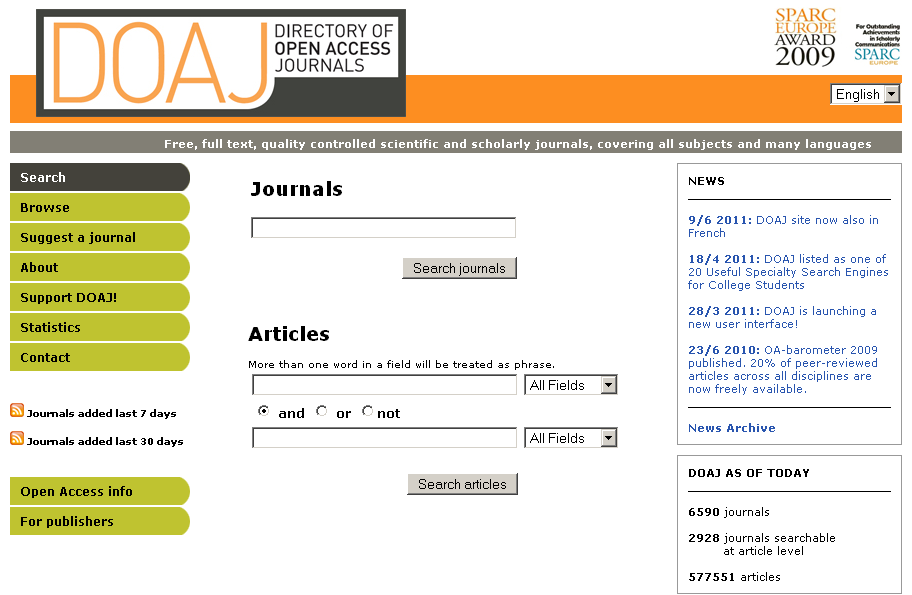 Ηλεκτρονική Διεύθυνση: http://www.doaj.org/
[Speaker Notes: Ο σκοπός του DOAJ, είναι η αύξηση της πρόσβασης και της χρήσης των ανοικτών επιστημονικών και ακαδημαϊκών περιοδικών. Παρέχει πλήρη κείμενα ανοικτών επιστημονικών και ακαδημαϊκών περιοδικών, τα οποία ελέγχονται για την ποιότητα τους, καλύπτοντας πολλά πεδία, σε πολλές γλώσσες]
CONNEXIONS
Δίνει τη δυνατότητα κάποιος να διαβάσει ή και να μοιραστεί εκπαιδευτικό υλικό 
Είναι οργανωμένο σε μαθήματα, βιβλία, αναφορές κ.α. 
Αναφέρεται κυρίως σε εκπαιδευτικούς και εκπαιδευόμενους
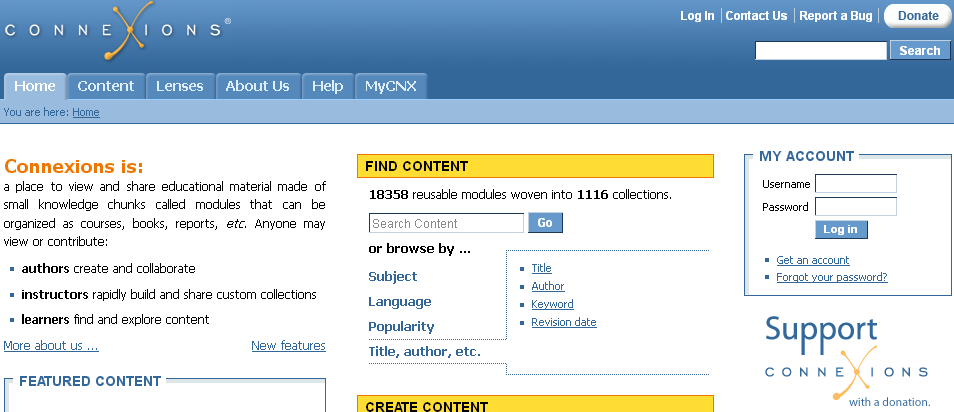 Ηλεκτρονική Διεύθυνση: http://cnx.org/
[Speaker Notes: Στο Connexions μπορεί κάποιος να διαβάσει ή και να μοιραστεί εκπαιδευτικό υλικό το οποίο είναι δομημένο σε μικρά κομμάτια γνώσης, τα οποία καλούνται “modules”, και το οποίο μπορεί να είναι οργανωμένο σε μαθήματα, βιβλία, αναφορές κ.α. Αναφέρεται κυρίως σε εκπαιδευτικούς και εκπαιδευόμενους.]
MERLOT
Μια δωρεάν και ανοικτή κοινότητα πόρων 
Για όσους επιθυμούν να μοιραστούν εκπαιδευτικά υλικά
και παιδαγωγικές τεχνικές
Έχουν αξιολογηθεί από ομότιμους
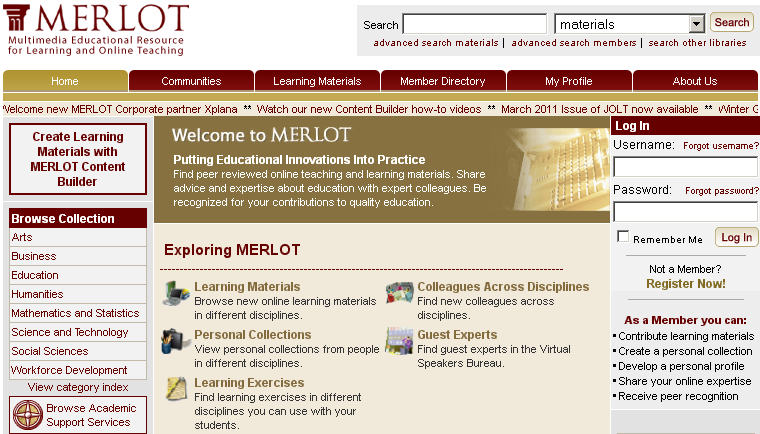 Ηλεκτρονική Διεύθυνση: http://www.merlot.org/merlot/index.htm
ACAWIKI
Συλλογή περιλήψεων:
Επιστημονικών άρθρων
Επισκοπήσεων βιβλιογραφίας
Έχουν αξιολογηθεί από ομότιμους 
Περισσότερες από 600 περιλήψεις με άδεια Creative Commons
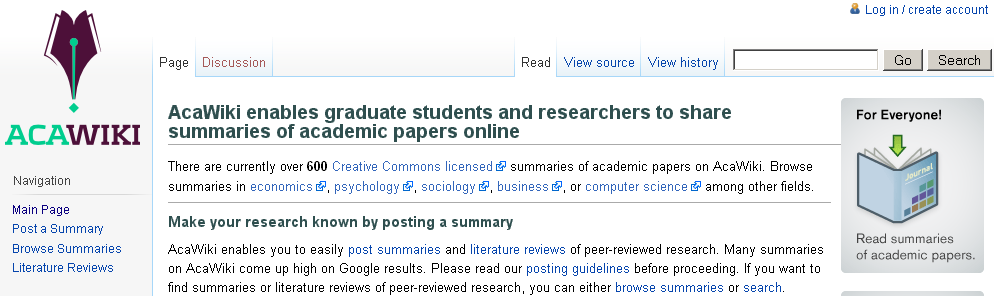 Ηλεκτρονική Διεύθυνση: http://acawiki.org/Home
[Speaker Notes: Πρόκειται για μια συλλογή περιλήψεων επιστημονικών άρθρων και επισκοπήσεων βιβλιογραφίας, τα οποία έχουν αξιολογηθεί από ομότιμους. Περιλαμβάνει περισσότερες από 600 περιλήψεις, όπου όλες έχουν άδεια Creative Commons, σε πολλά επιστημονικά πεδία.]
WIKIVERSITY
Περιέχει:
Μαθησιακούς πόρους
Εκπαιδευτικά έργα

Βαθμίδες Εκπαίδευσης:
Προσχολική
Πανεπιστημιακή
Επαγγελματική κατάρτιση 
Άτυπη μάθηση
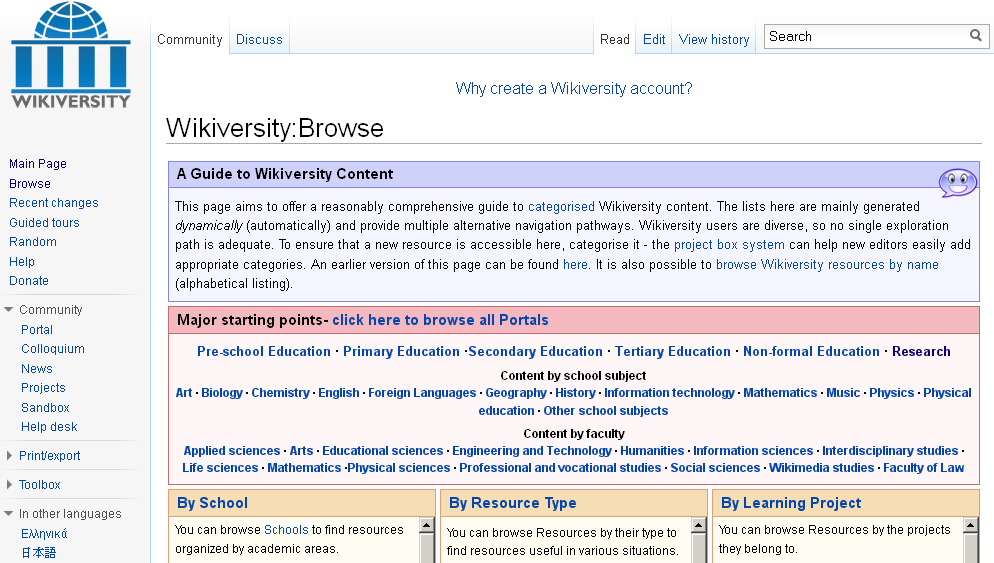 Ηλεκτρονική Διεύθυνση: http://en.wikiversity.org/wiki/Wikiversity:Main_Page
OpenDOAR
Κατάλογος ανοικτών ακαδημαϊκών αποθετηρίων

Κάθε αποθετήριο έχει ελεγχθεί από το προσωπικό του OpenDOAR
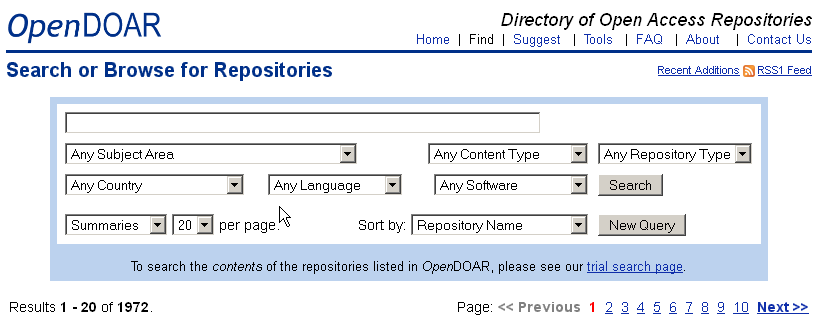 Ηλεκτρονική Διεύθυνση: http://www.opendoar.org/
iBerry
Περιέχει πόρους για:
εκπαιδευόμενους, 
Εκπαιδευτικούς, 
-> χώρο της εκπαίδευσης 
Ενηλίκων
Περιλαμβάνει:
Μαθήματα
Σημειώσεις 
Βίντεο-διαλέξεις 
Παρουσιάσεις 
Ηχητικών διαλέξεις 
Λογισμικό
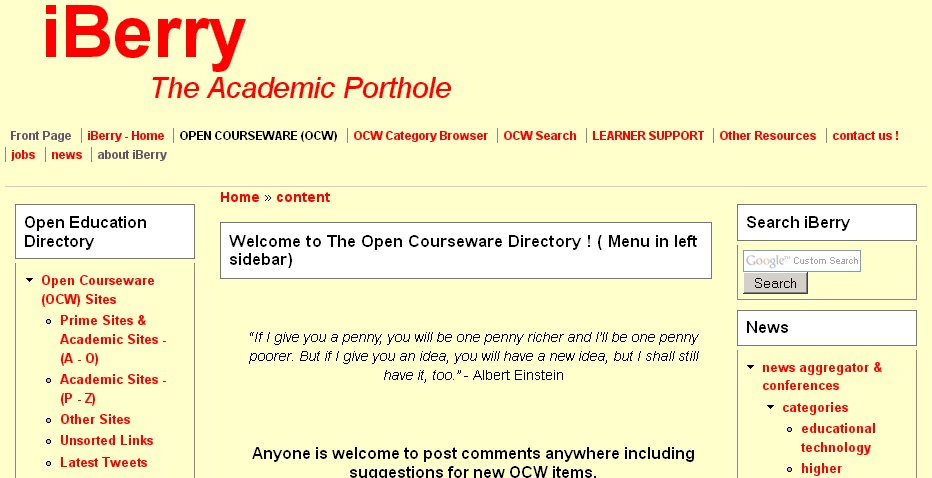 Ηλεκτρονική Διεύθυνση: http://iberry.com/cmshtm
INTERNET ARCHIVE,OER
Βιβλιοθήκη ανοικτών εκπαιδευτικών πόρων και πανεπιστημιακών διαλέξεων

Περιλαμβάνει
Δωρεάν μαθήματα
Βίντεο-διαλέξεις
Υποστηρικτικό υλικό
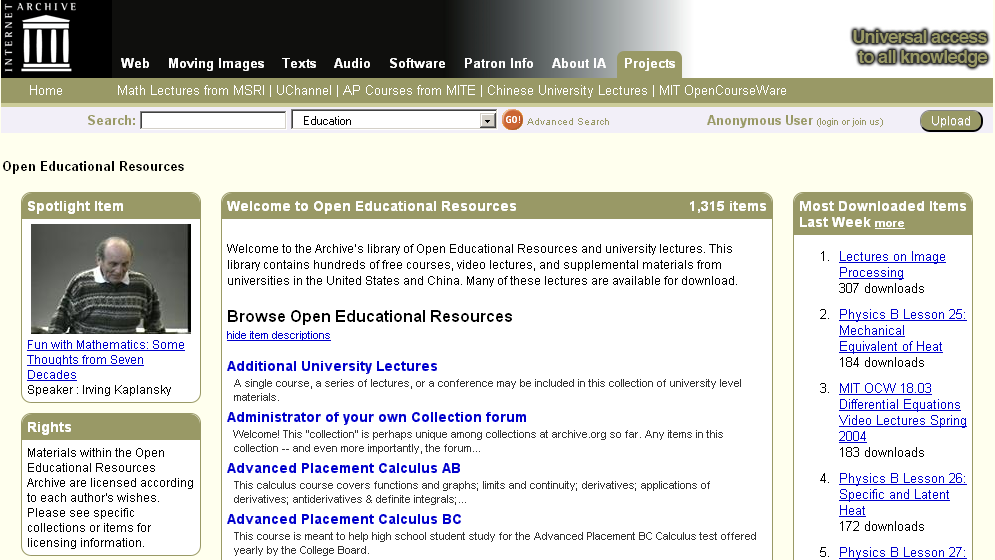 Ηλεκτρονική Διεύθυνση: http://www.archive.org/details/education
Open Content
Υπηρεσία που παρέχει αναζήτηση ανοικτών μαθημάτων από εκπαιδευτικά ιδρύματα  -> μέλη του OCW (Open Courseware Consortium)
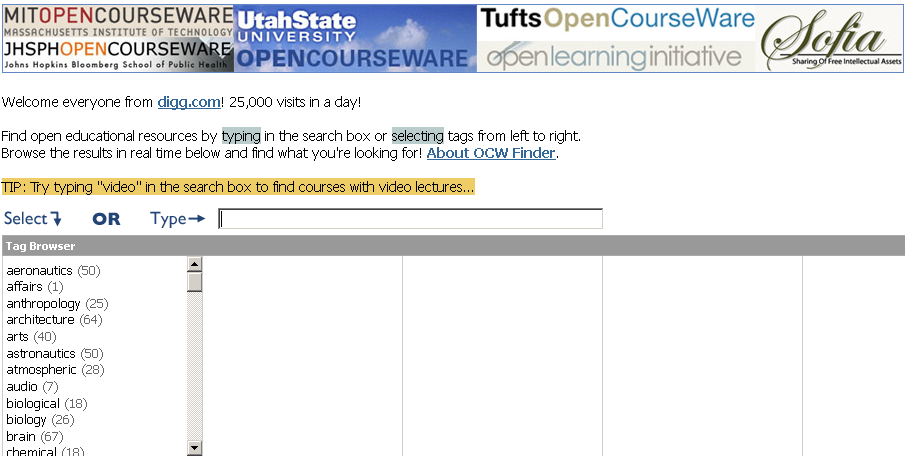 Ηλεκτρονική Διεύθυνση: http://opencontent.org/
Δραστηριότητα 2η
Στη διαφάνεια αυτή παρουσιάζεται δραστηριότητα, με σκοπό 
την  αναζήτηση υλικού το οποίο φέρει άδεια Creative Commons 

Στη Δραστηριότητα αυτή συγκεκριμένα σκοπός είναι να αναζητήσουμε εικόνες οι οποίες έχουν άδεια Creative Commons 

Η Δραστηριότητα ολοκληρώνεται σε 4 βήματα!
Βήμα 1ο
Ανοίξτε το φυλλομετρητή 
σας και μεταβείτε στο μεσίτη Ανοικτών Εκπαιδευτικών Πόρων OER Commons
http://www.oercommons.org/
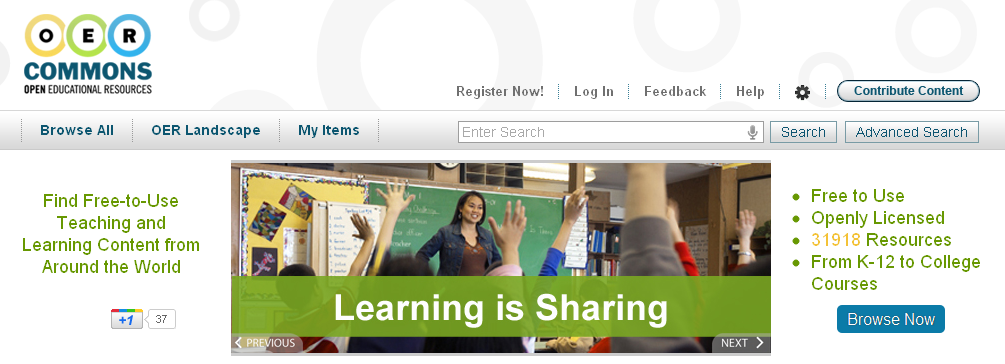 Βήμα 2ο
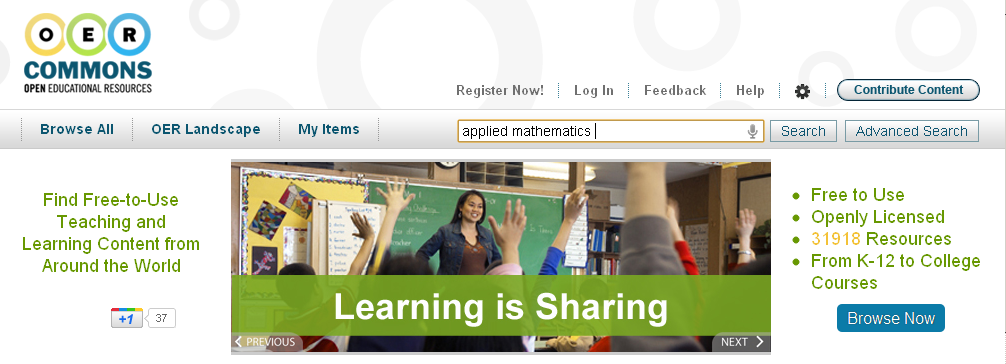 Στο πλαίσιο αναζήτησης πληκτρολογήστε για παράδειγμα “applied mathematics”
Βήμα 3ο
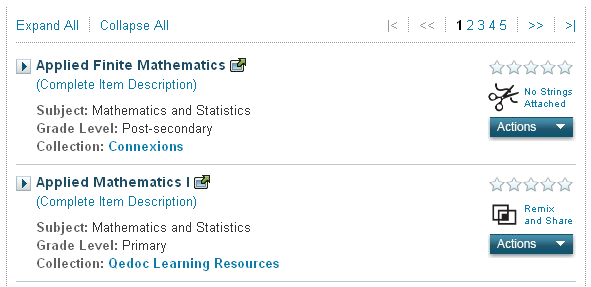 Στα αποτελέσματα επιλέξτε το μάθημα 
“Applied Mathematics I”, πατώντας στο σύνδεσμο-τίτλο
Βήμα 4ο
Παρατηρήστε ότι στην περιγραφή του μαθήματος, περιλαμβάνονται οι όροι χρήσης του έργου που καθορίζονται από άδεια CC
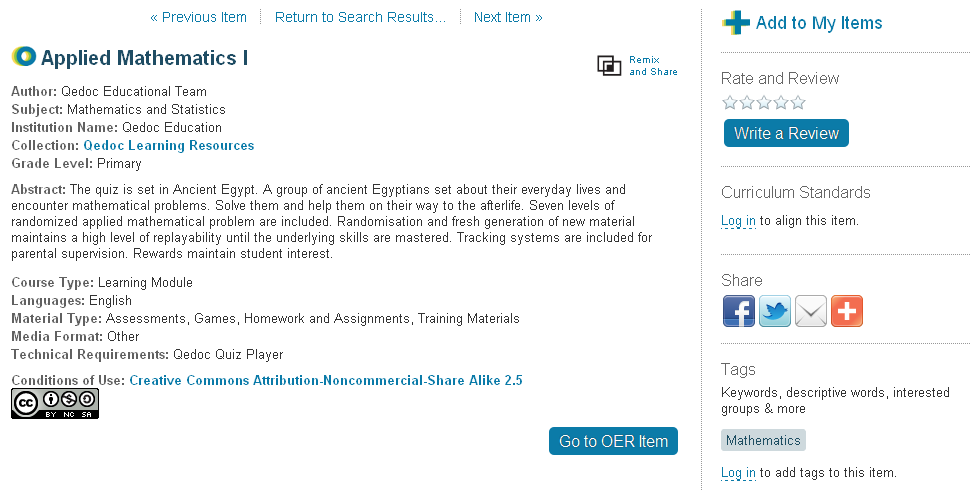 Τύπος άδειας Creative Commons
Πατήστε στο σύνδεσμο για να δείτε τα χαρακτηριστικά της
Ανάγνωση αδειών
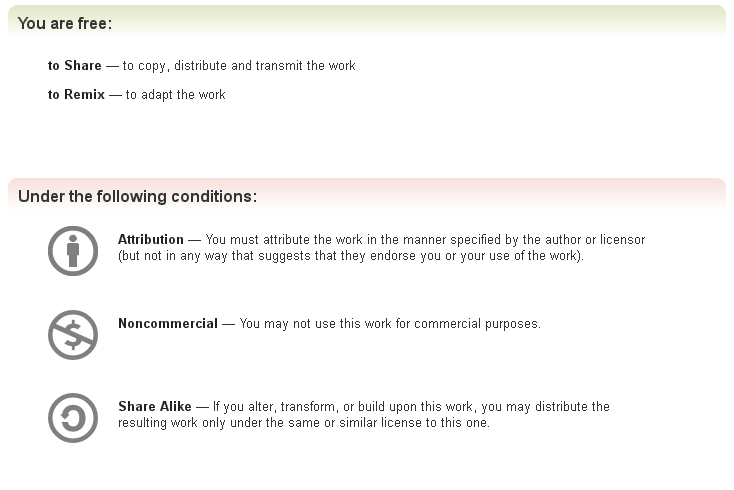 Επιτρέπεται: 
Ο διαμοιρασμός, δηλαδή η αντιγραφή,
 η διανομή και η διάδοση 
Η μετατροπή του έργου
Με τις προϋποθέσεις ότι:
Θα πρέπει να χαρακτηρίσετε το έργο, σύμφωνα με τον τρόπο που έχει οριστεί από τον δημιουργό του
Θα πρέπει να μη χρησιμοποιηθεί για εμπορική χρήση
Σε περίπτωση που τροποποιήσετε ή εξελίξετε το έργο αυτό, μπορείτε να διανέμετε το τελικό αποτέλεσμα, μόνο με την ίδια ή με παρόμοια άδεια με αυτή του αρχικού έργου
Πηγές και Μέθοδοι Αναζήτησης 3
Αναζήτηση μέσω υπηρεσιών και μηχανών αναζήτησης
Αναζήτηση σε αποθετήρια, και συλλογές ανοικτού περιεχομένου
Αναζήτηση σε αποθετήρια, συλλογές και μεσίτες ανοικτών μαθησιακών πόρων και ανοικτού μαθησιακού υλικού 
Αναζήτηση σε εκπαιδευτικά ιδρύματα που παρέχουν ανοικτά μαθήματα
arxiv.org, Cornell University Library
Συλλογή ανοικτής πρόσβασης που περιλαμβάνει:
680.000 ηλεκτρονικά έντυπα Φυσικής, Μαθηματικών, 
Επιστήμης των Υπολογιστών, 
Στατιστικής κ.α.
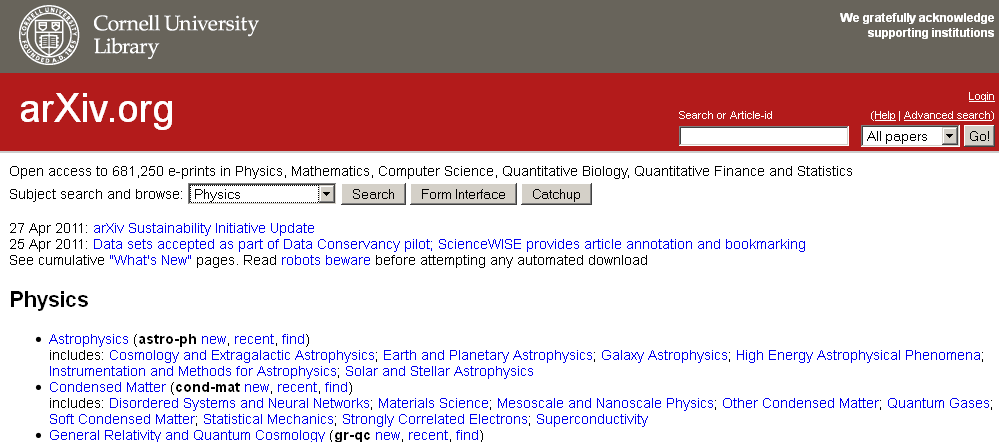 Ηλεκτρονική Διεύθυνση: http://arxiv.org/
Open.Michigan
Δίνει τη δυνατότητα σε εκπαιδευτικούς και εκπαιδευόμενους 
να δημιουργήσουν 
και να μοιραστούν 
εκπαιδευτικούς πόρους
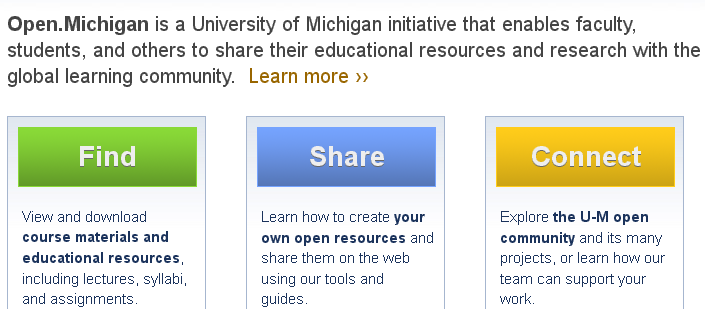 Ηλεκτρονική Διεύθυνση: http://open.umich.edu/
LearningSpace, The Open University
Παρέχει περισσότερα από 600 δωρεάν ψηφιακά μαθήματα και σε μεταπτυχιακό επίπεδο 
Σαφή μαθησιακά αποτελέσματα 
Πολλά μαθήματα περιλαμβάνουν δραστηριότητες και απαντήσεις
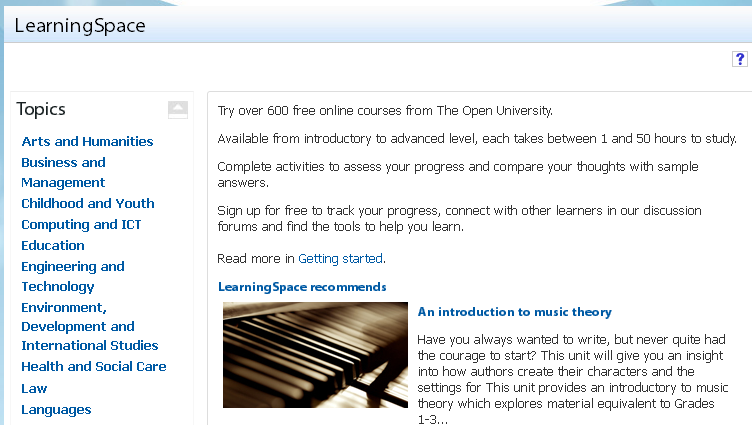 Ηλεκτρονική Διεύθυνση: http://openlearn.open.ac.uk/
Canergie Mellon, Open Learning Initiative
Παρέχει σε εκπαιδευτικούς
Εκπαιδευτικό υλικό 
Δίνει τη δυνατότητα να προσαρμόσουν το εκπαιδευτικό υλικό στις ανάγκες των μαθημάτων τους

Παρέχει σε αυτό-εκπαιδευόμενους: 
Εκπαιδευτικό υλικό 
Αξιολογήσεις 
Δραστηριότητες
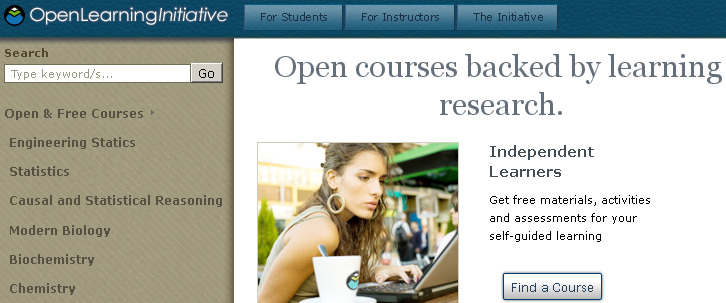 Ηλεκτρονική Διεύθυνση: http://oli.web.cmu.edu/openlearning/
Texas Center for Education Technology
Συλλογή εκπαιδευτικών πόρων για εκπαιδευόμενους και εκπαιδευτικούς 

Περιλαμβάνει
Βίντεο
Podcasts
Σχέδια μαθήματος 
Εκπαιδευτικό υλικό
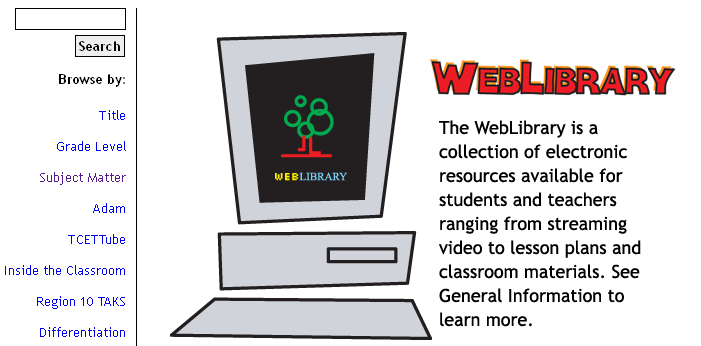 Ηλεκτρονική Διεύθυνση: http://www.tcet.unt.edu/weblibrary2/
ΜΙΤ  Open Courseware
Χαρακτηριστικά
>2000 μαθήματα
>100 εκατομμύρια αυτό-εκπαιδευόμενοι

Παρέχει
Βίντεο-διαλέξεις
Σημειώσεις
Αξιολογήσεις
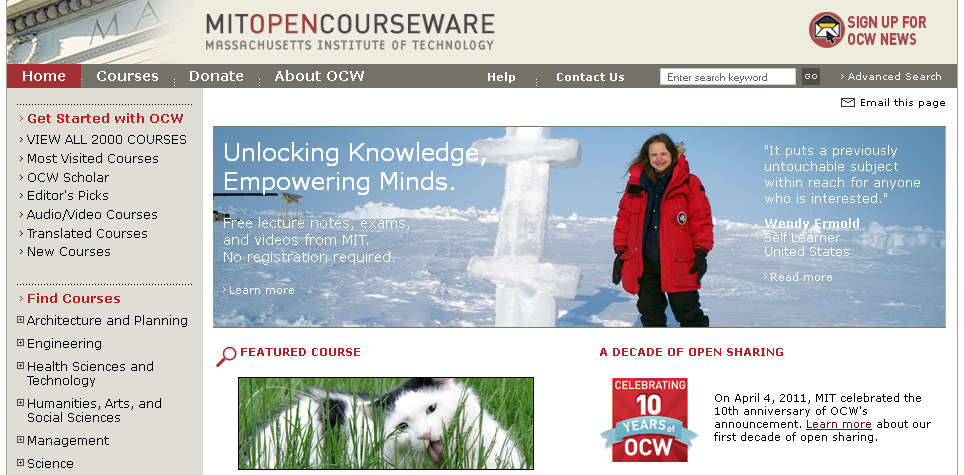 Ηλεκτρονική Διεύθυνση: http://ocw.mit.edu/index.htm
Δραστηριότητα 4η
Στη διαφάνεια αυτή παρουσιάζεται δραστηριότητα, με σκοπό 
την  αναζήτηση υλικού το οποίο φέρει άδεια Creative Commons 

Στη Δραστηριότητα αυτή συγκεκριμένα σκοπός είναι να αναζητήσουμε εικόνες οι οποίες έχουν άδεια Creative Commons 

Η Δραστηριότητα ολοκληρώνεται σε 4 βήματα!
Ηλεκτρονική Διεύθυνση: http://search.yahoo.com/web?fr=404_web
Βήμα 1ο
Ανοίξτε το φυλλομετρητή 
σας και μεταβείτε στο MIT Open Courseware
http://ocw.mit.edu/index.htm
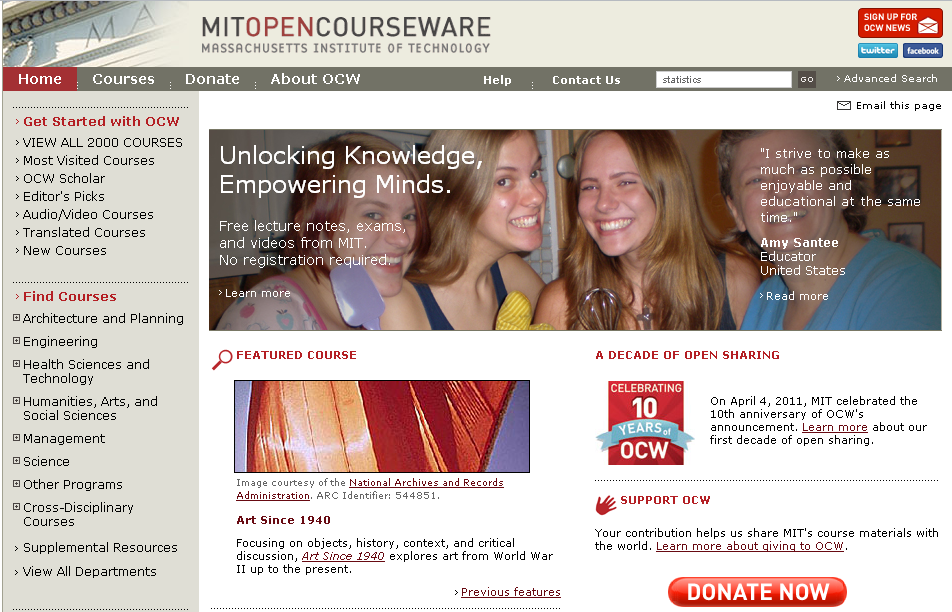 Βήμα 2ο
Στο πλαίσιο αναζήτησης πληκτρολογήστε για παράδειγμα “statistics”
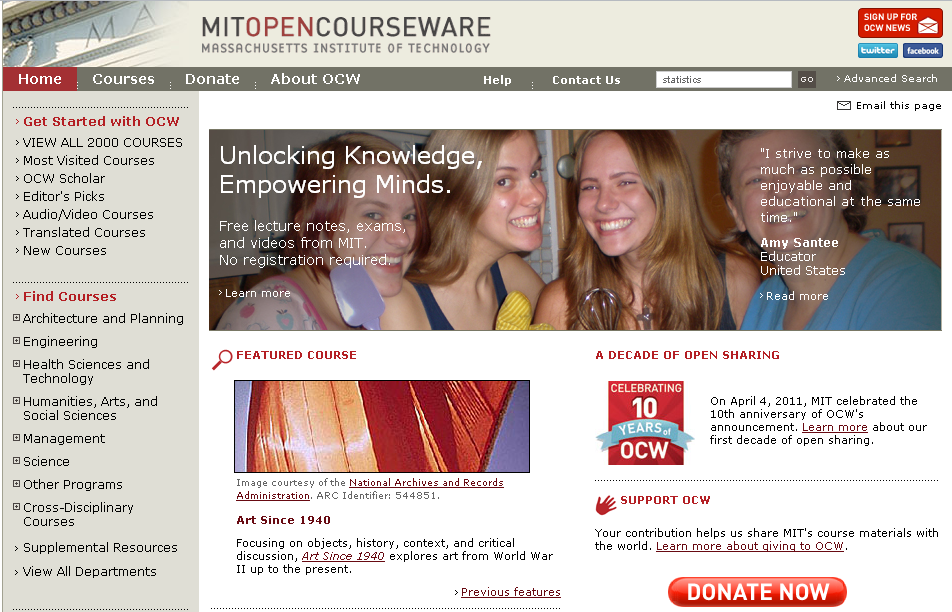 Βήμα 3ο
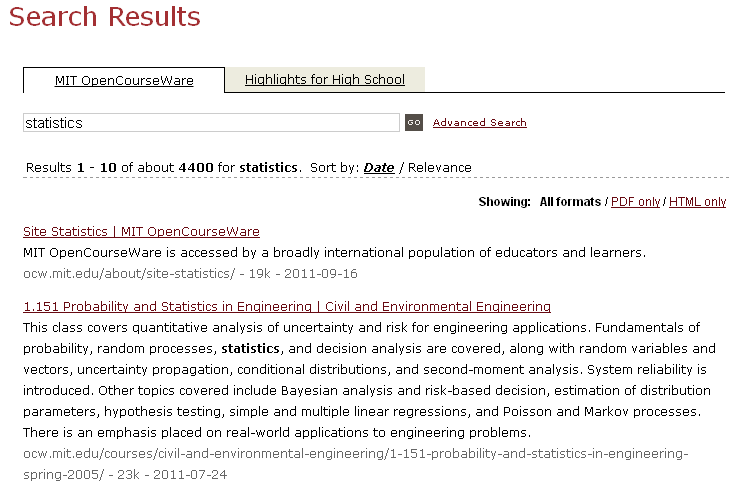 Στα αποτελέσματα αναζήτησης, 
επιλέξτε το μάθημα 1.151 Probability and Statistics in Engineering | Civil and Environmental Engineering
Βήμα 4ο
Βήμα 4ο
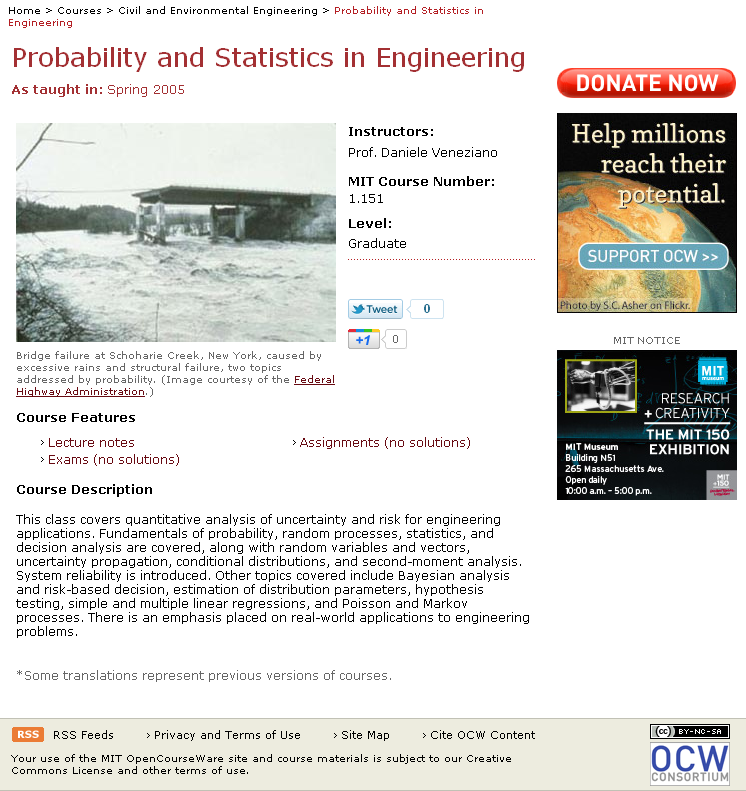 Όπως σε κάθε περιγραφή μαθήματος υπάρχει:
Διδάσκων
Περιγραφή
Επίπεδο εκπαιδευομένων
Σημειώσεις, εργασίες κ.α.
Στο κάτω και δεξιά μέρος της σελίδας βρίσκεται η άδεια
       Creative Commons που διέπει
       όλα τα μαθήματα
Πατήστε πάνω στην άδεια για να δείτε την περιγραφή της
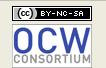 Ανάγνωση Αδειών
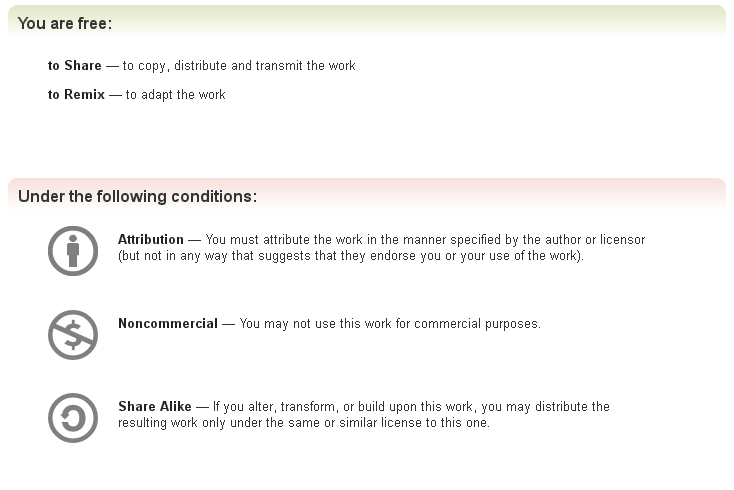 Επιτρέπεται: 
Ο διαμοιρασμός, δηλαδή η αντιγραφή,
 η διανομή και η διάδοση 
Η μετατροπή του έργου
Με τις προϋποθέσεις ότι:
Θα πρέπει να χαρακτηρίσετε το έργο, σύμφωνα με τον τρόπο που έχει οριστεί από τον δημιουργό του
Θα πρέπει να μη χρησιμοποιηθεί για εμπορική χρήση
Σε περίπτωση που τροποποιήσετε ή εξελίξετε το έργο αυτό, μπορείτε να διανέμετε το τελικό αποτέλεσμα, μόνο με την ίδια ή με παρόμοια άδεια με αυτή του αρχικού έργου
Τέλος Ενότητας
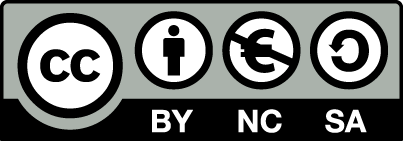 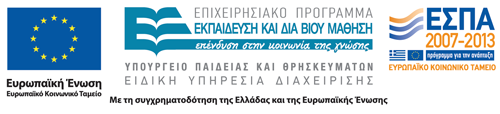 Σημειώματα
Σημείωμα Αναφοράς
Copyright Τεχνολογικό Εκπαιδευτικό Ίδρυμα Αθήνας, Ομάδα ανάπτυξης Ανοιχτών Ακαδημαϊκών Μαθημάτων 2014. Ομάδα ανάπτυξης Ανοιχτών Ακαδημαϊκών Μαθημάτων. «Βρίσκω Ανοικτούς Εκπαιδευτικούς Πόρους». Έκδοση: 1.0. Αθήνα 2014. Διαθέσιμο από τη δικτυακή διεύθυνση: ocp.teiath.gr.
Σημείωμα Αδειοδότησης
Το παρόν υλικό διατίθεται με τους όρους της άδειας χρήσης Creative Commons Αναφορά, Μη Εμπορική Χρήση Παρόμοια Διανομή 4.0 [1] ή μεταγενέστερη, Διεθνής Έκδοση.   Εξαιρούνται τα αυτοτελή έργα τρίτων π.χ. φωτογραφίες, διαγράμματα κ.λ.π., τα οποία εμπεριέχονται σε αυτό. Οι όροι χρήσης των έργων τρίτων επεξηγούνται στη διαφάνεια  «Επεξήγηση όρων χρήσης έργων τρίτων». 
Τα έργα για τα οποία έχει ζητηθεί άδεια  αναφέρονται στο «Σημείωμα  Χρήσης Έργων Τρίτων».
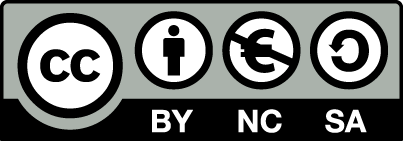 [1] http://creativecommons.org/licenses/by-nc-sa/4.0/ 
Ως Μη Εμπορική ορίζεται η χρήση:
που δεν περιλαμβάνει άμεσο ή έμμεσο οικονομικό όφελος από την χρήση του έργου, για το διανομέα του έργου και αδειοδόχο
που δεν περιλαμβάνει οικονομική συναλλαγή ως προϋπόθεση για τη χρήση ή πρόσβαση στο έργο
που δεν προσπορίζει στο διανομέα του έργου και αδειοδόχο έμμεσο οικονομικό όφελος (π.χ. διαφημίσεις) από την προβολή του έργου σε διαδικτυακό τόπο
Ο δικαιούχος μπορεί να παρέχει στον αδειοδόχο ξεχωριστή άδεια να χρησιμοποιεί το έργο για εμπορική χρήση, εφόσον αυτό του ζητηθεί.
Επεξήγηση όρων χρήσης έργων τρίτων
Δεν επιτρέπεται η επαναχρησιμοποίηση του έργου, παρά μόνο εάν ζητηθεί εκ νέου άδεια από το δημιουργό.
©
διαθέσιμο με άδεια CC-BY
Επιτρέπεται η επαναχρησιμοποίηση του έργου και η δημιουργία παραγώγων αυτού με απλή αναφορά του δημιουργού.
διαθέσιμο με άδεια CC-BY-SA
Επιτρέπεται η επαναχρησιμοποίηση του έργου με αναφορά του δημιουργού, και διάθεση του έργου ή του παράγωγου αυτού με την ίδια άδεια.
διαθέσιμο με άδεια CC-BY-ND
Επιτρέπεται η επαναχρησιμοποίηση του έργου με αναφορά του δημιουργού. 
Δεν επιτρέπεται η δημιουργία παραγώγων του έργου.
διαθέσιμο με άδεια CC-BY-NC
Επιτρέπεται η επαναχρησιμοποίηση του έργου με αναφορά του δημιουργού. 
Δεν επιτρέπεται η εμπορική χρήση του έργου.
Επιτρέπεται η επαναχρησιμοποίηση του έργου με αναφορά του δημιουργού
και διάθεση του έργου ή του παράγωγου αυτού με την ίδια άδεια.
Δεν επιτρέπεται η εμπορική χρήση του έργου.
διαθέσιμο με άδεια CC-BY-NC-SA
διαθέσιμο με άδεια CC-BY-NC-ND
Επιτρέπεται η επαναχρησιμοποίηση του έργου με αναφορά του δημιουργού.
Δεν επιτρέπεται η εμπορική χρήση του έργου και η δημιουργία παραγώγων του.
διαθέσιμο με άδεια 
CC0 Public Domain
Επιτρέπεται η επαναχρησιμοποίηση του έργου, η δημιουργία παραγώγων αυτού και η εμπορική του χρήση, χωρίς αναφορά του δημιουργού.
Επιτρέπεται η επαναχρησιμοποίηση του έργου, η δημιουργία παραγώγων αυτού και η εμπορική του χρήση, χωρίς αναφορά του δημιουργού.
διαθέσιμο ως κοινό κτήμα
χωρίς σήμανση
Συνήθως δεν επιτρέπεται η επαναχρησιμοποίηση του έργου.
54
Διατήρηση Σημειωμάτων
Οποιαδήποτε αναπαραγωγή ή διασκευή του υλικού θα πρέπει να συμπεριλαμβάνει:
το Σημείωμα Αναφοράς
το Σημείωμα Αδειοδότησης
τη δήλωση Διατήρησης Σημειωμάτων
το Σημείωμα Χρήσης Έργων Τρίτων (εφόσον υπάρχει)
μαζί με τους συνοδευόμενους υπερσυνδέσμους.
Χρηματοδότηση
Το παρόν εκπαιδευτικό υλικό έχει αναπτυχθεί στo πλαίσιo του εκπαιδευτικού έργου του διδάσκοντα.
Το έργο «Ανοικτά Ακαδημαϊκά Μαθήματα στο ΤΕΙ Αθήνας» έχει χρηματοδοτήσει μόνο την αναδιαμόρφωση του εκπαιδευτικού υλικού. 
Το έργο υλοποιείται στο πλαίσιο του Επιχειρησιακού Προγράμματος «Εκπαίδευση και Δια Βίου Μάθηση» και συγχρηματοδοτείται από την Ευρωπαϊκή Ένωση (Ευρωπαϊκό Κοινωνικό Ταμείο) και από εθνικούς πόρους.
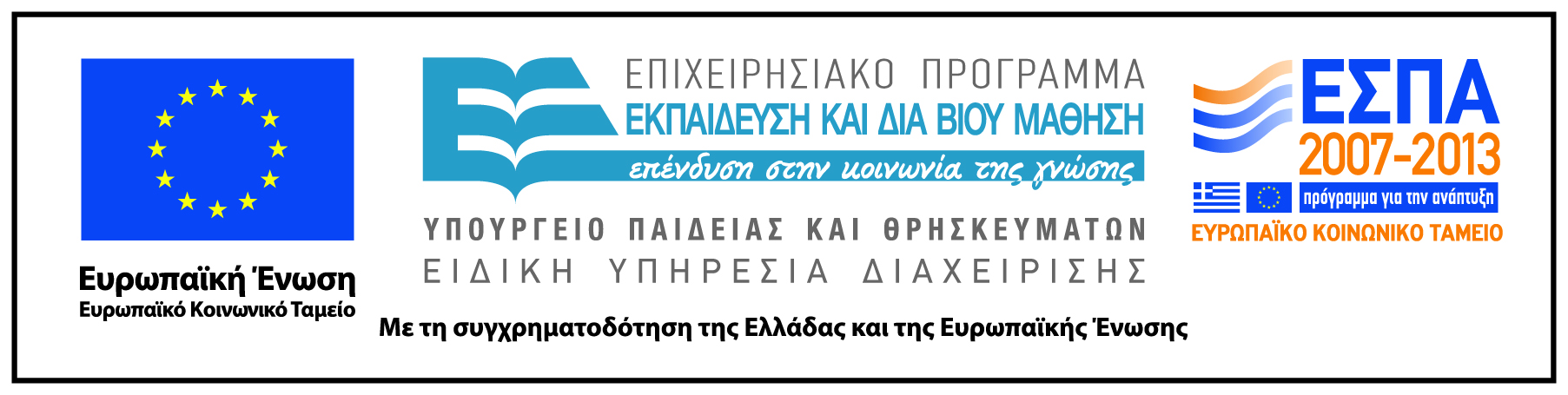